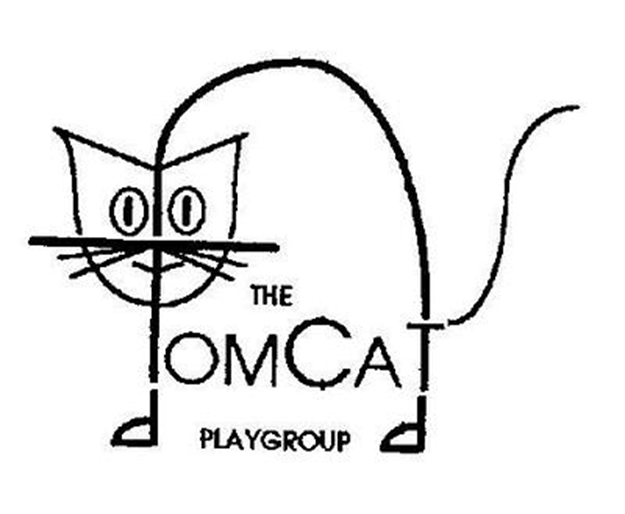 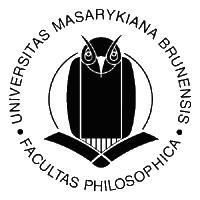 Kateřina Tomková

Prosody, Philosophy, Mentality and Psychology: 
American vs. British Suprasegmentals
14 February 2020
Inspiration
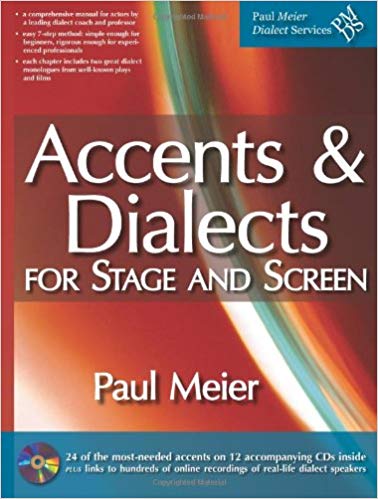 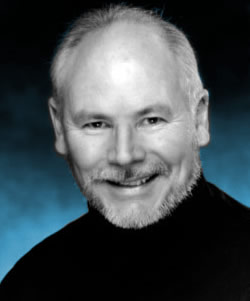 2
GenAm devotion to vowels;
vowels more open, nasal setting
                          
RP (GB) devotion to consonants
Tomková: GenAm vs. GB suprasegmentals
3
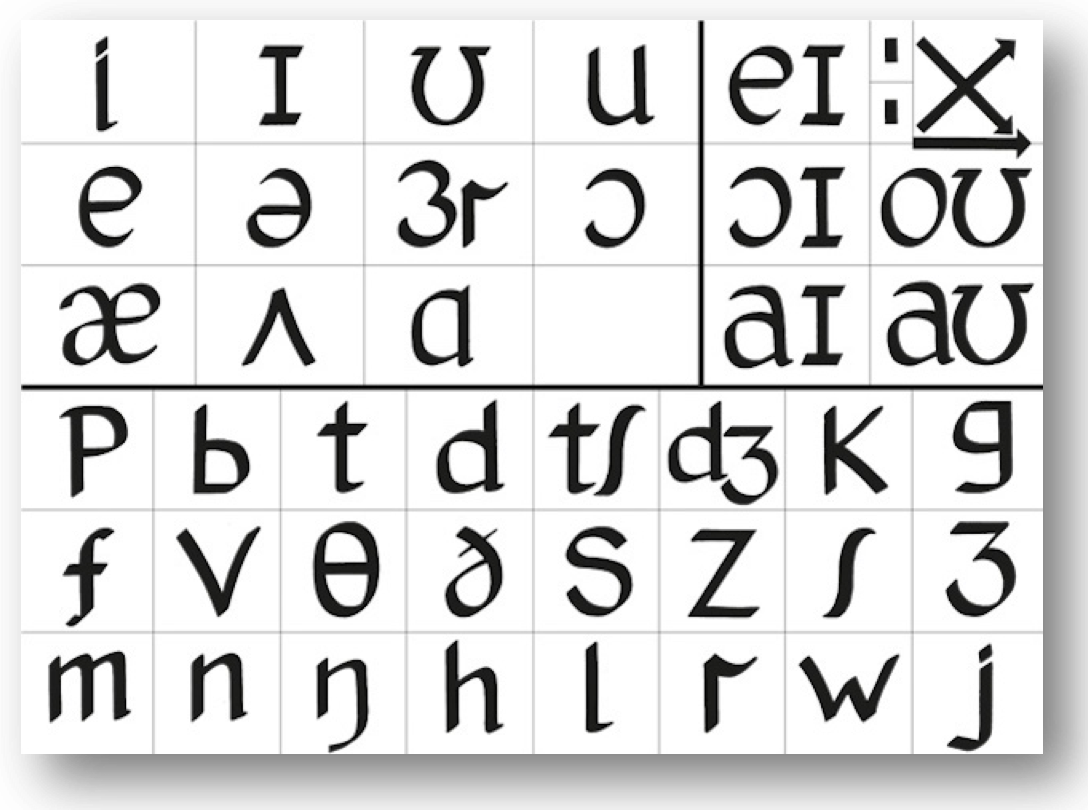 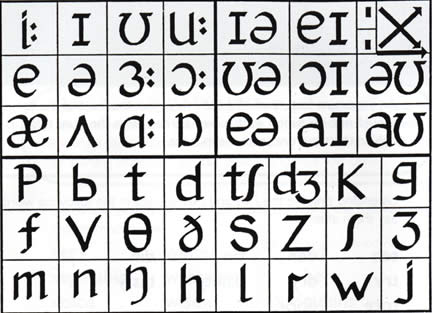 Difference in suprasegmentals # 2
voice carries more

voice carries less
Tomková: GenAm vs. GB suprasegmentals
5
Difference in suprasegmentals # 3
tempo slower, louder in vol.       
                                          
tempo faster, quieter in volume
Tomková: GenAm vs. GB suprasegmentals
6
Difference in suprasegmentals # 4
volume decreases during utterrance

volume increases during utterrance
Tomková: GenAm vs. GB suprasegmentals
7
Difference in suprasegmentals # 5
more items stressed

fewer items stressed
Tomková: GenAm vs. GB suprasegmentals
8
Difference in suprasegmentals # 6
narrower pitch range

wider pitch range
Tomková: GenAm vs. GB suprasegmentals
9
Difference in suprasegmentals # 7
volume used for emphasis

pitch used for emphasis
Tomková: GenAm vs. GB suprasegmentals
10
Research Questions
1 Is this really so?
1a What kind of utterance should be used as corpus?

2 If proven, does this utilization of prosody reflect the respective national mentality, philosophy of life and individual speakers’ psychology?
2a If proven, do these typical/generally accepted speech behavior norms reflect the prevailing philosophy of life (positive, optimistic vs. healthily sceptical)?
Tomková: GenAm vs. GB suprasegmentals
11
Research Questions
3 How do non-native speakers enter in the game? Do they automatically transfer the prosodic habits of their own mother tongues into speaking English? 

4 What are the teaching implications? 
4b What are the implications of teaching oneself and others corresponding/correct/appropriate/authentic suprasegmentals?
4c More generally, what are the ultimate goals of teaching pronunciation to non-native speakers?
Tomková: GenAm vs. GB suprasegmentals
12
Research Questions
5 If this conference seeks to break boundaries, what kind of interdisciplinary study would have to be carried out involving phoneticians, sociolinguists, psycholinguists and psychologists to have all these questions answered? 

6 Any other… ?
Tomková: GenAm vs. GB suprasegmentals
13
ANSWERS ?
NONE.
Any comments, suggestions?
Tomková: GenAm vs. GB suprasegmentals
14
Thank you for your kind attention, comments and remarks.                                       Enjoy the rest of this                      conference, have a happy                      Valentine‘s and a safe                     journey home!
Tomková: GenAm vs. GB suprasegmentals
15